Figure 1. Experimental set-up of a trial. Left panel shows example force profiles of the response hand (solid line) and ...
Cereb Cortex, Volume 19, Issue 6, June 2009, Pages 1294–1302, https://doi.org/10.1093/cercor/bhn174
The content of this slide may be subject to copyright: please see the slide notes for details.
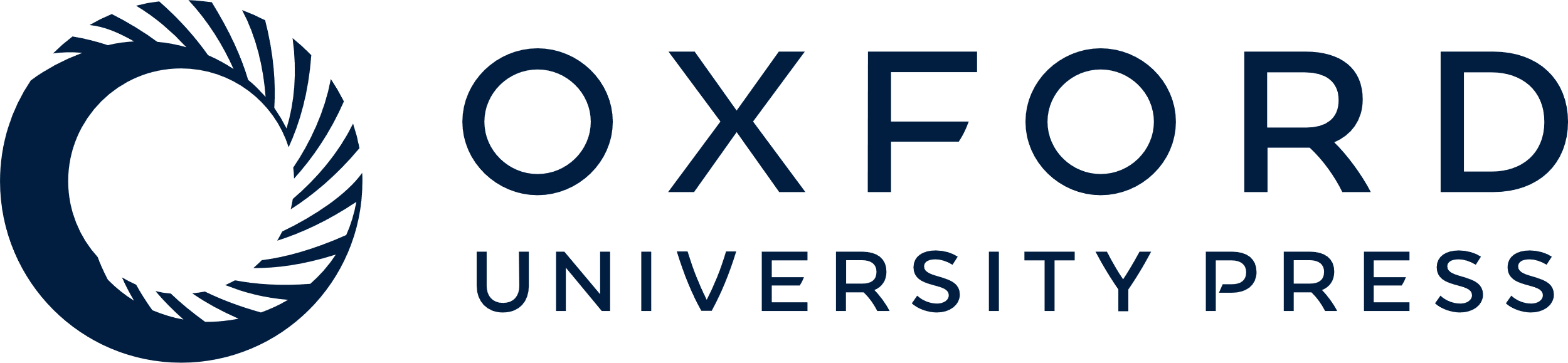 [Speaker Notes: Figure 1. Experimental set-up of a trial. Left panel shows example force profiles of the response hand (solid line) and nonresponse hand (dashed line) during a trial. Right panel resembles a screen shot during a trial. Note that in the experiment, stimuli were presented in white against a gray background and force feedback was displayed by color-changing bars.


Unless provided in the caption above, the following copyright applies to the content of this slide: © The Author 2008. Published by Oxford University Press. All rights reserved. For permissions, please e-mail: journals.permissions@oxfordjournals.org]